(a)
(b)
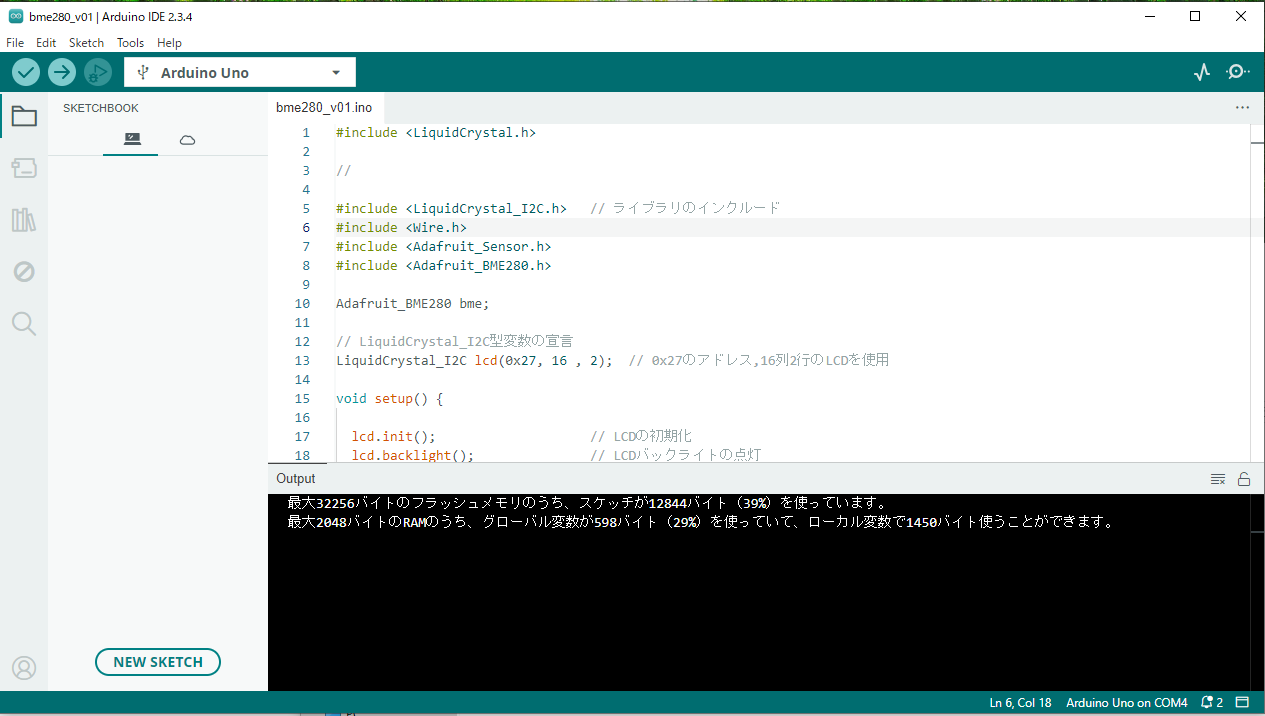 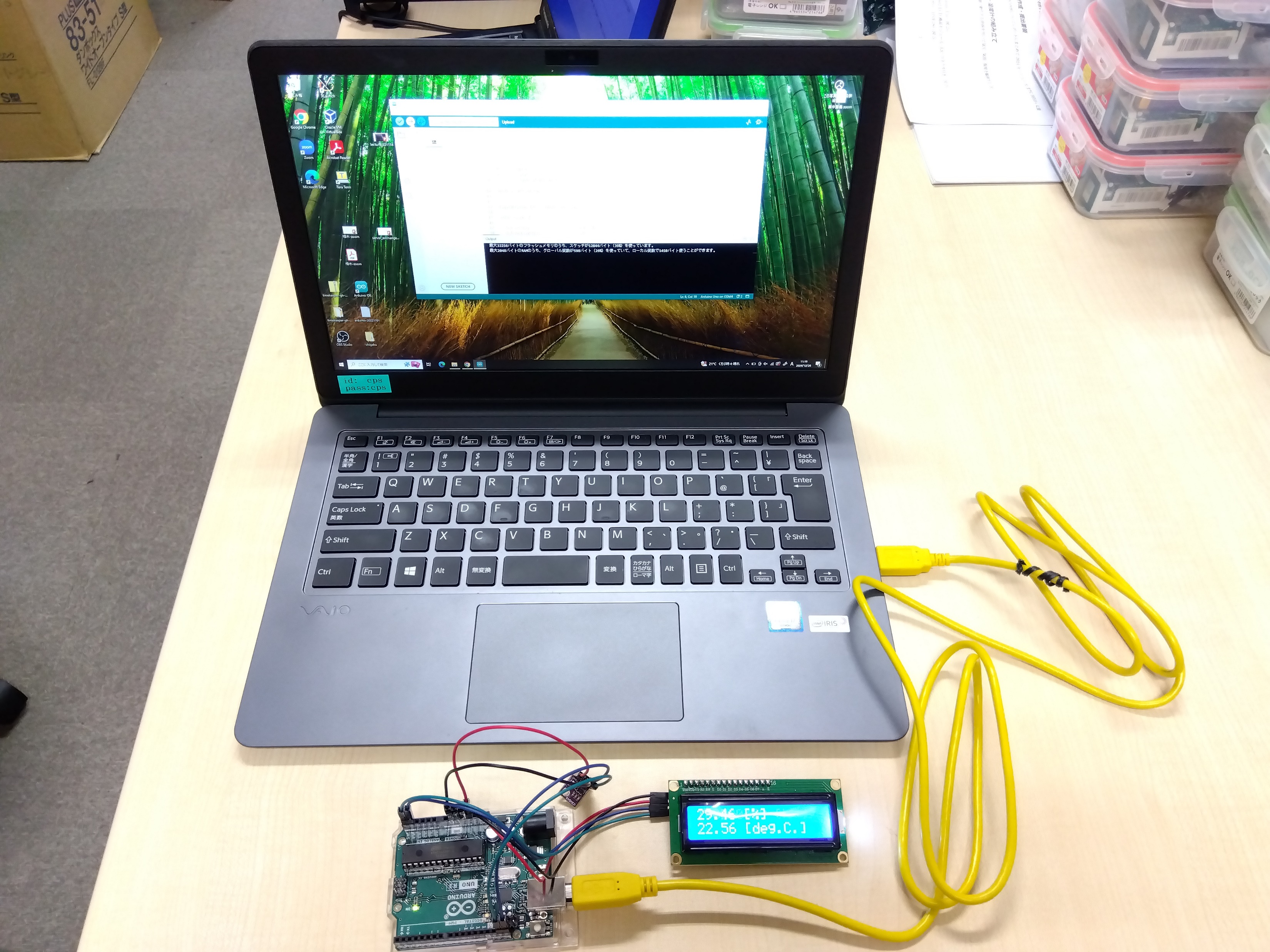 (A) Select board (ボードとポート選択)
(C) Upload (書き込み)
(B) Verify (検証)